POR TU EXCELENTE PARTICIPACION EN LA CLASE DE ESPAÑOL
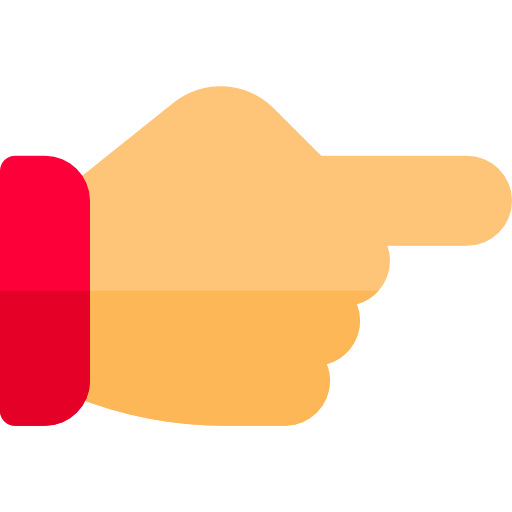